ЕГЭ-2022по обществознанию
Задания, требования и изменения
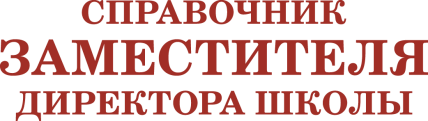 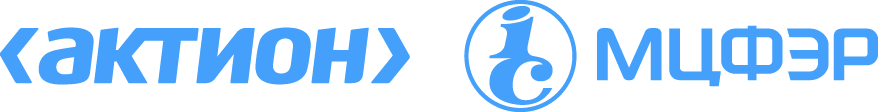 Изменения в КИМ ЕГЭ-2022
Исключили задания 1, 2, 20 по нумерации КИМ 2021.

Задание 10 с кратким ответом на анализ графика спроса и предложения преобразовали в задание 21 с развернутым ответом.
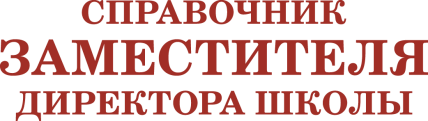 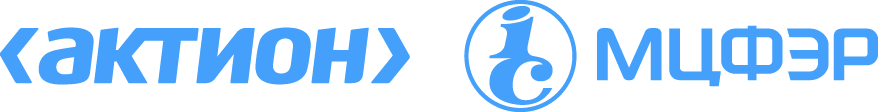 Изменения в КИМ ЕГЭ-2022
Устранили одинаковые по проверяемым знаниям задания в части 2: задания 22 и 26 исключили, задания 25.1 и 23 сохранили в составном задании к тексту.

Увеличили максимальный балл с 3 до 4 за задание-задачу 22.
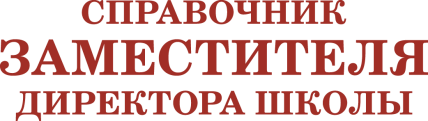 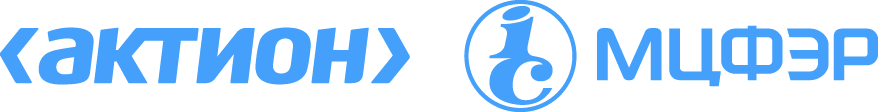 Изменения в КИМ ЕГЭ-2022
Исключили альтернативное задание 29, где нужно было написать мини-сочинение.

В часть 2 включили задание 23 с развернутым ответом по Конституции и законодательству.
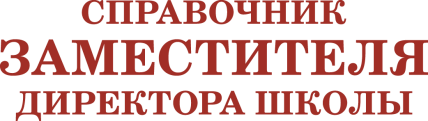 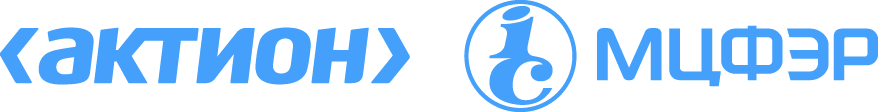 Изменения в КИМ ЕГЭ-2022
Задание 28 из КИМ-2021 на составление плана развернутого ответа включили в составные задания 24 и 25. Они соединяют составление плана и элементы мини-сочинения.

Уменьшили максимальный балл. Теперь он 57, а не 64.

Уменьшили время выполнения работы. Теперь оно 180, а не 235 минут.
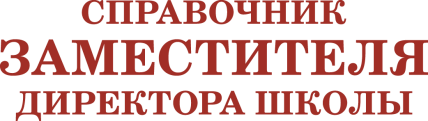 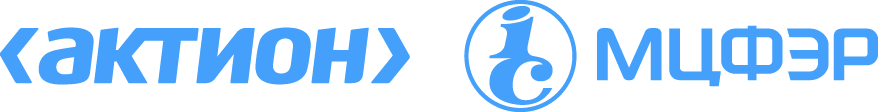 На что обратить внимание
Время 
Дополнительное оборудование
Первичный балл
Содержательные разделы
Задания
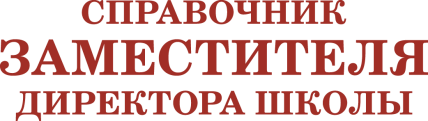 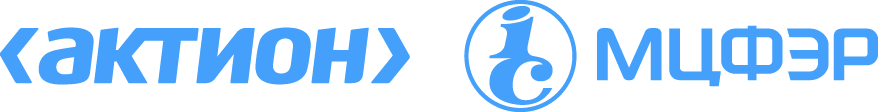 Время выполнения работы
3 часа (180 минут) 


Для учеников с ОВЗ, детей-инвалидов и инвалидов – 4 часа 30 минут (270 минут)
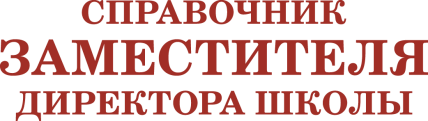 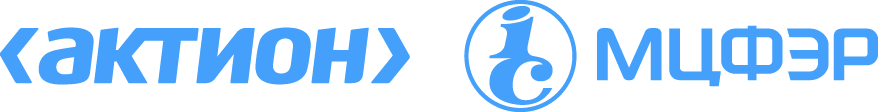 Дополнительное оборудование
Не предусмотрено
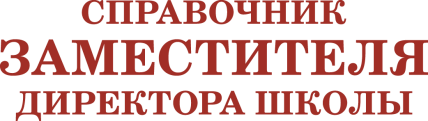 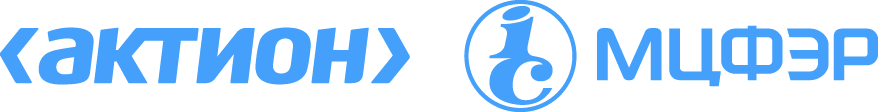 Первичный балл
Максимальный первичный балл – 57
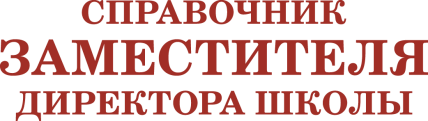 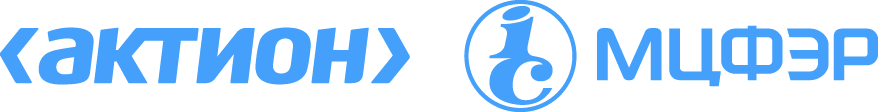 Содержательные разделы
1 В зависимости от содержания составного задания 17-20
2 В зависимости от тематики составного задания 21-24
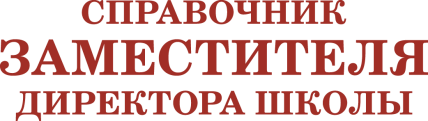 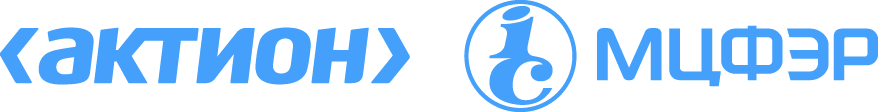 Задания
Экзаменационная работа содержит 25 заданий

№ 1-16 – Часть 1. Содержит 16 заданий с кратким ответом

Максимальное количество баллов – 29

№ 17-25 – Часть 2. Содержит 9 заданий с развернутым ответом

Максимальное количество баллов – 28
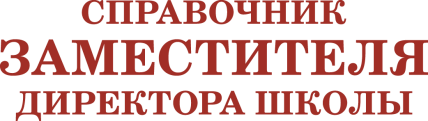 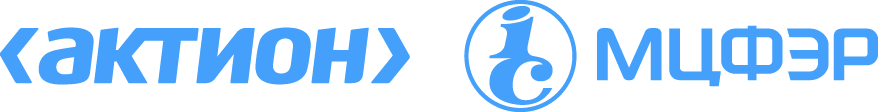 Задание №21
Анализ графика спроса и предложения
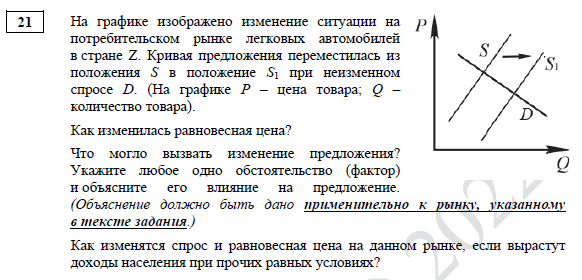 За основу взяли измененную модель задания №10 из КИМ-2021. 
Вместо краткого ответа дается развернутый.
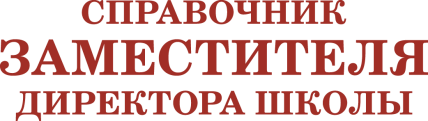 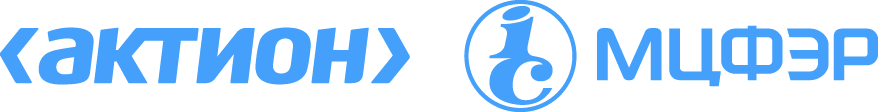 Задание №23
Конституция РФ и законодательство РФ

    Это новое 
     задание в 
     КИМ-2022.
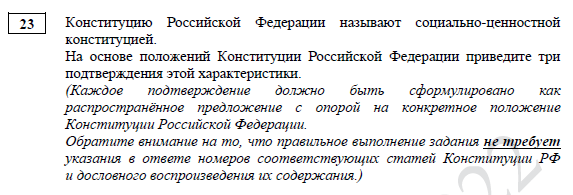 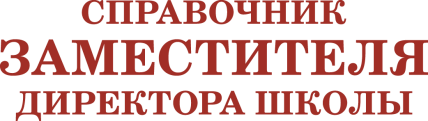 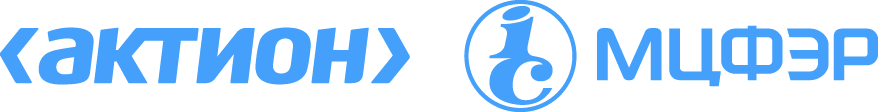 Задания №24-25
Составление плана и элементы 
мини-сочинения
Задание №28 из КИМ-2021 преобразовали в задания №24-25.

Теперь пишется не только план, но и мини-сочинение.
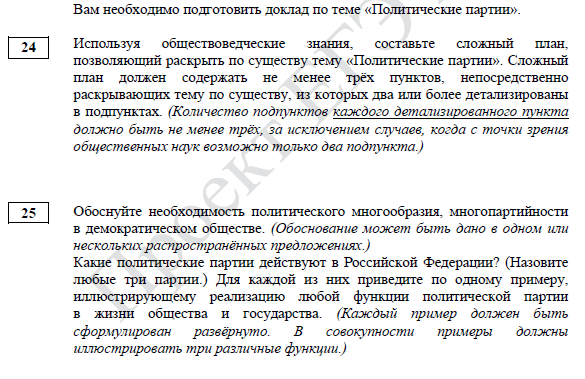 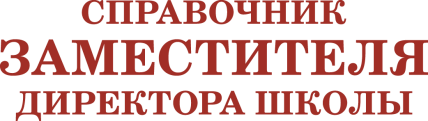 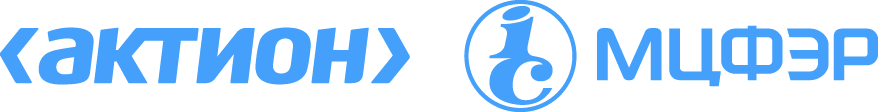 Сравнение КИМ-2022 с КИМ-2021
Задания, которые поменяли нумерацию:
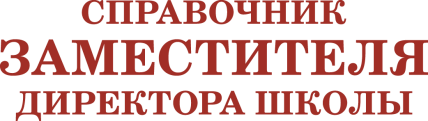 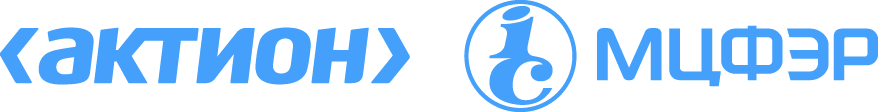 Сравнение КИМ-2022 с КИМ-2021
Задания, которые поменяли нумерацию:
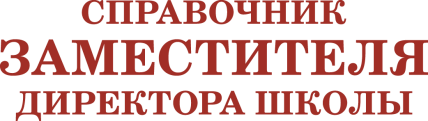 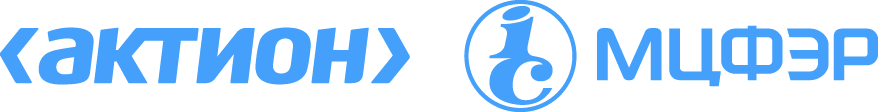 Сравнение КИМ-2022 с КИМ-2021
Задания, которые поменяли нумерацию:
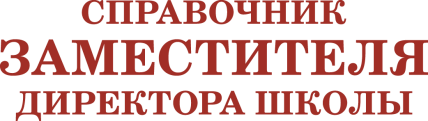 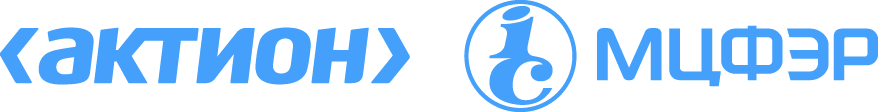 Сравнение КИМ-2022 с КИМ-2021
Задания, которые поменяли нумерацию:
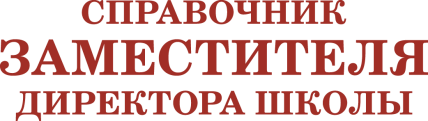 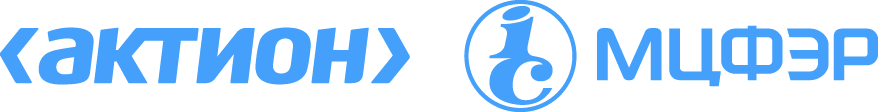